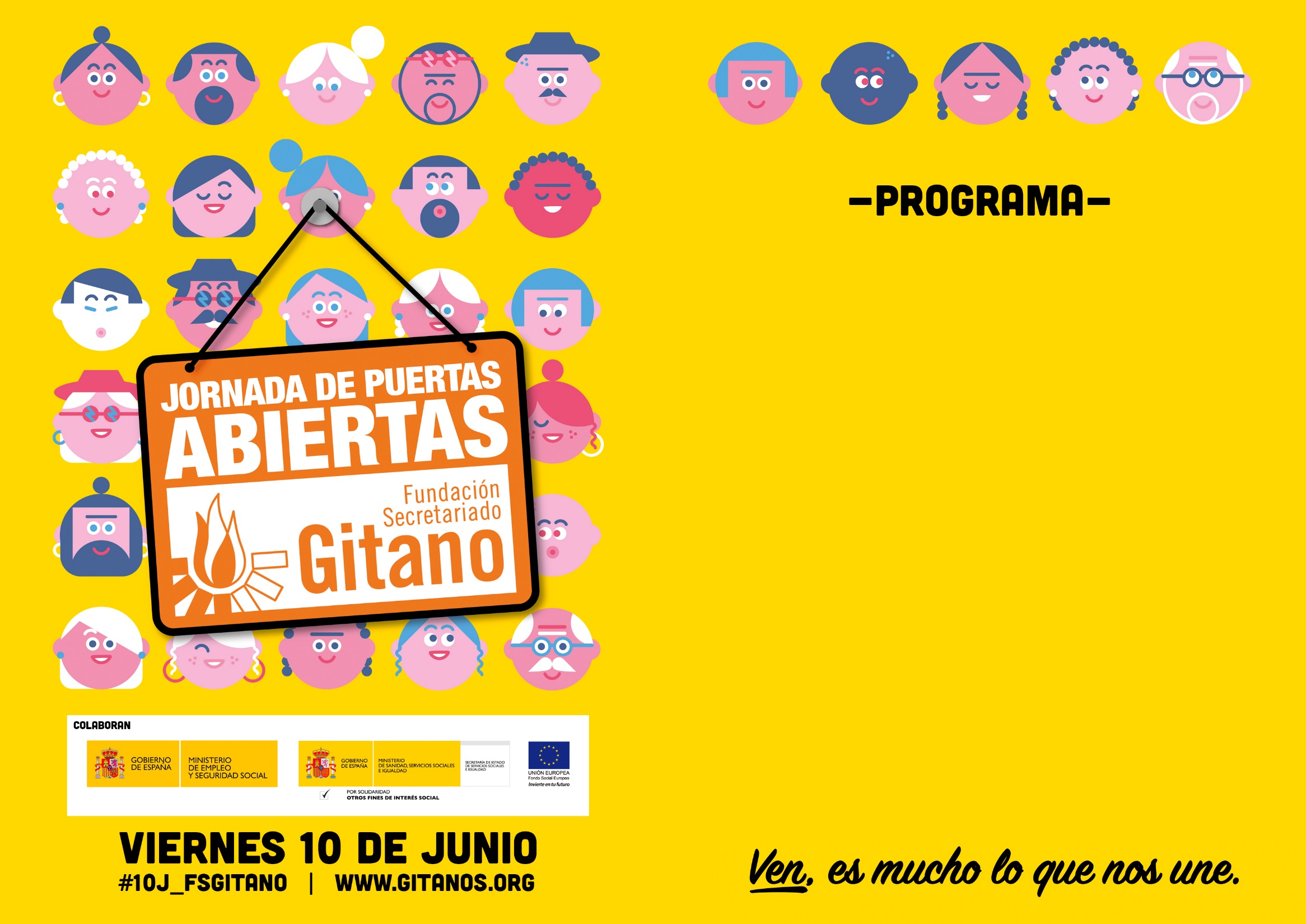 Día 10 de Junio
LUGAR:
SEDE FSG ALBACETE (C/ Hermanos Quintero,13)

10:00  APERTURA DE PUERTAS E INAUGURACIÓN.
10:45  DESAYUNO
11:30  “CITAS CON TU FUTURO” (ÁREA DE EDUCACIÓN)
12:30  “CITAS CON TU FUTURO” (ÁREA DE EMPLEO)
12:30  TALLER DE EMPRENDIMIENTO 
13:30  SORTEO SOLIDARIO
--------------------------------------------------------------------------------
Día 17 de Junio
LUGAR:
SALA CLANDESTINO (Avda. España, 47)

18:00 CONCIERTO SOLIDARIO “LA TROVA GITANA”